《音乐记号让歌声更动听》
执教学段：第二学段      执教年级：六年级
《音乐记号让歌声更动听》单元设计
一、指导思想与理论依据

二、单元学习背景分析

三、单元学习目标

四、单元学习思路
《音乐记号让歌声更动听》单元设计
一、指导思想与理论依据
习近平总书记关于美育的重要论述精神
2022版艺术教育艺术课程标准
在独唱与合作演唱中，结合演唱认识音名、唱名、音符和常见的音乐记号，了解常用的音乐术语及其作用。
“立德树人”
“深度学习”
“单元主题学习”
艺术核心素养
《音乐记号让歌声更动听》单元设计
一、指导思想与理论依据
立足：音乐记号的学习
载体：具有典型音乐记号的歌曲
学习任务:听赏与评述、独唱与合作演唱、创编与展示
大概念：音乐记号是音乐情绪表达的重要手段
艺术核心素养：审美感知、艺术表现、创意实践、文化理解
《音乐记号让歌声更动听》单元设计
二、单元学习背景分析——1.学情分析
1.学情分析
    六年级的学生生正处在具象思维的发展阶段，他们对音乐的表现有着强烈的好奇心和探索欲。在前期的学习中，已经有了比较丰富的听赏、歌唱、律动和合作的经验，在表现音乐作品方面，能够根据音乐记号的要求较高水平的表现出来。但是在前期的学习中，没有系统的根据音乐的情绪、节拍、表情记号等要素进行艺术分析和表现创编的经验，对音乐的表达仅仅停留在“按要求表现”，未能达到“理解主动表现”。
《音乐记号让歌声更动听》单元设计
二、单元学习背景分析——2.学习内容
《音乐记号让歌声更动听》单元设计
三、单元学习目标
1.具有丰富的音乐记号的情绪与情感的体验，在听赏与演唱中，感受音乐记号对音乐情绪表达的影响。

2.能够自信、自然的进行歌曲演唱，能用歌声准确演唱出音乐表情记号，并表现音乐的情绪，在演唱活动中培养规则意识与合作能力。

3.对音乐记号的表现保持好奇心，在活动中，根据音乐表情记号的特点创编《美丽的村庄》，在创编中培养规则意识与合作能力。

4.了解音乐记号的特点，关注音乐记号对歌曲情绪情感表达和音乐风格表现的影响，感受音乐艺术的魅力。
《音乐记号让歌声更动听》单元设计
三、单元学习目标
大概念：音乐记号是音乐情绪表达的重要手段
《音乐记号让歌声更动听》
情境：音乐表情记号寻访
任务：用歌声丰富音乐情感
调皮的波音记号
连绵的延音记号
丰富的表情记号
学习任务：
演唱《蓝色的雅德朗》
演唱《隆里个隆》
学习任务：
创编《美丽的村庄》
学习任务：
演唱《故乡》
1.赏《隆里个隆》
2.画波音记号
3.唱波音记号
4.唱《隆里个隆》
5.唱《蓝色的雅德朗》
6.评音乐记号对作品的影响
1.忆《隆里个隆》《蓝色的雅德朗》
2.画《故乡》感受旋律起伏
3.拍《故乡》感受速度变化
4.唱《故乡》体验力度变化
5.创《故乡》丰富情感体验
1.忆《隆里个隆》《蓝色的雅德朗》《故乡》
2.赏《五月的夜晚》保持音
3.赏《跳吧跳吧》重音
4.赏《踏雪寻梅》顿音
5.综合创编《美丽的村庄》
《音乐记号让歌声更动听》单元设计
《连绵的延音记号》
执教课时：第二课时      执教年级：六年级
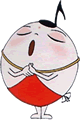 蓝色的雅德朗
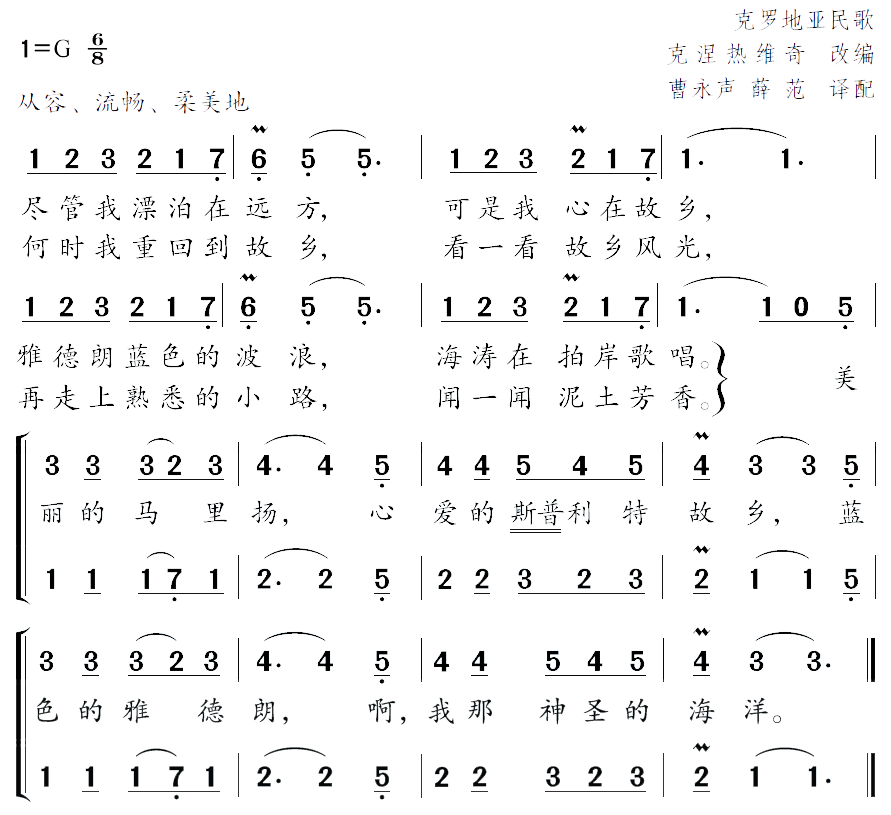 《音乐记号让歌声更动听》——《连绵的延音记号》
《音乐记号让歌声更动听》——《连绵的延音记号》
《音乐记号让歌声更动听》——《连绵的延音记号》
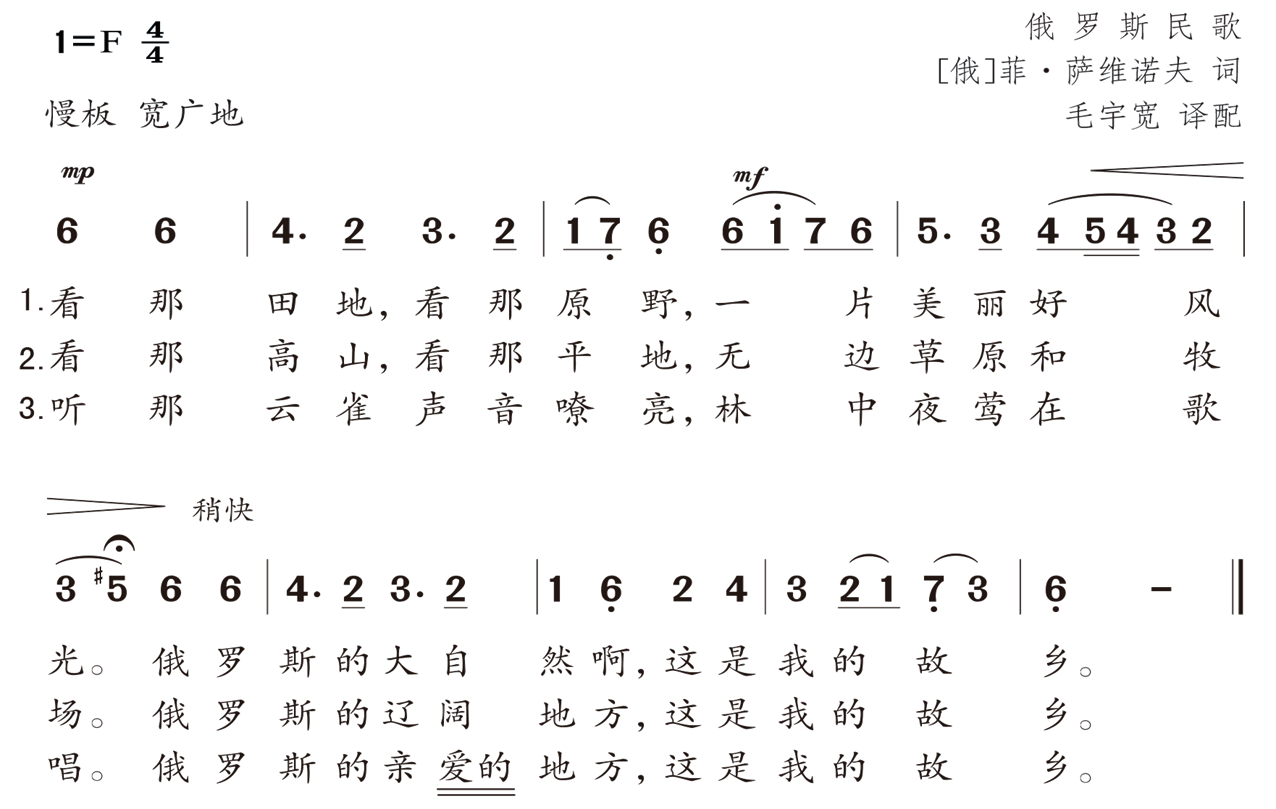 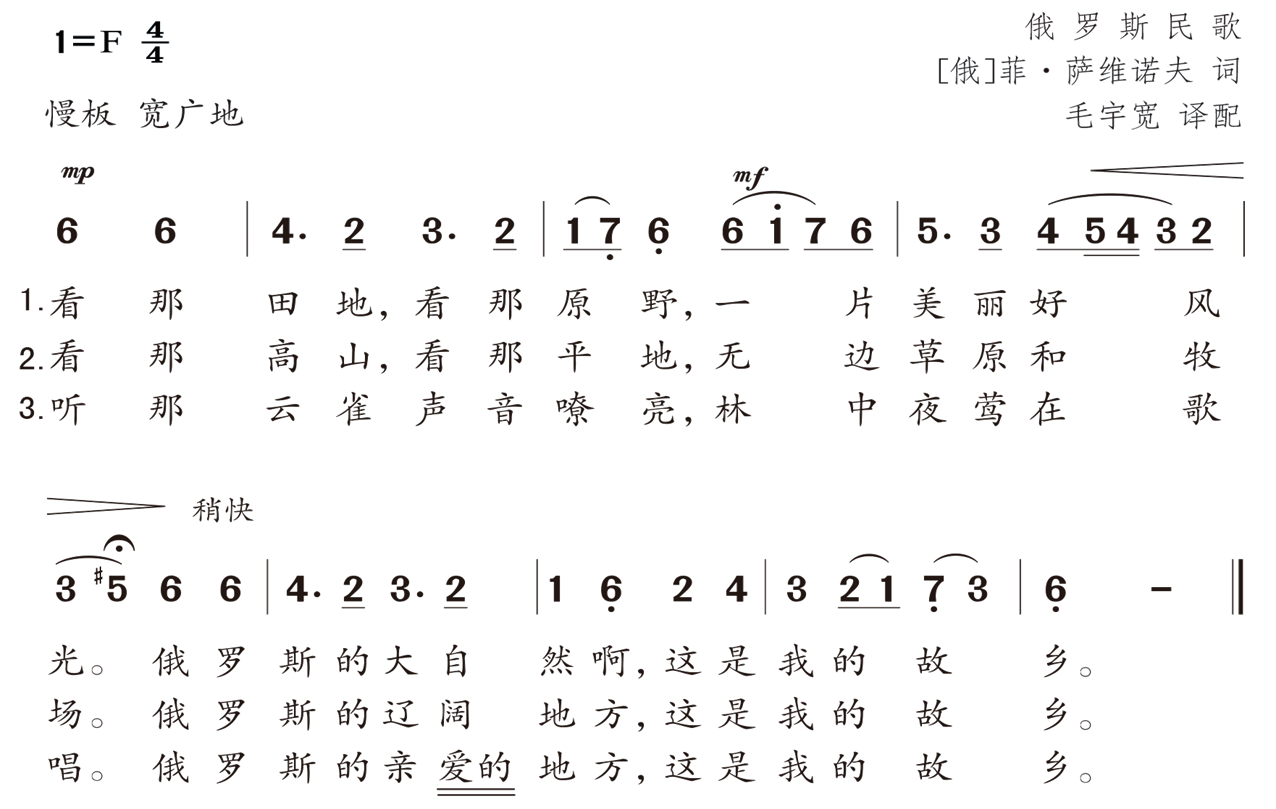 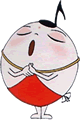 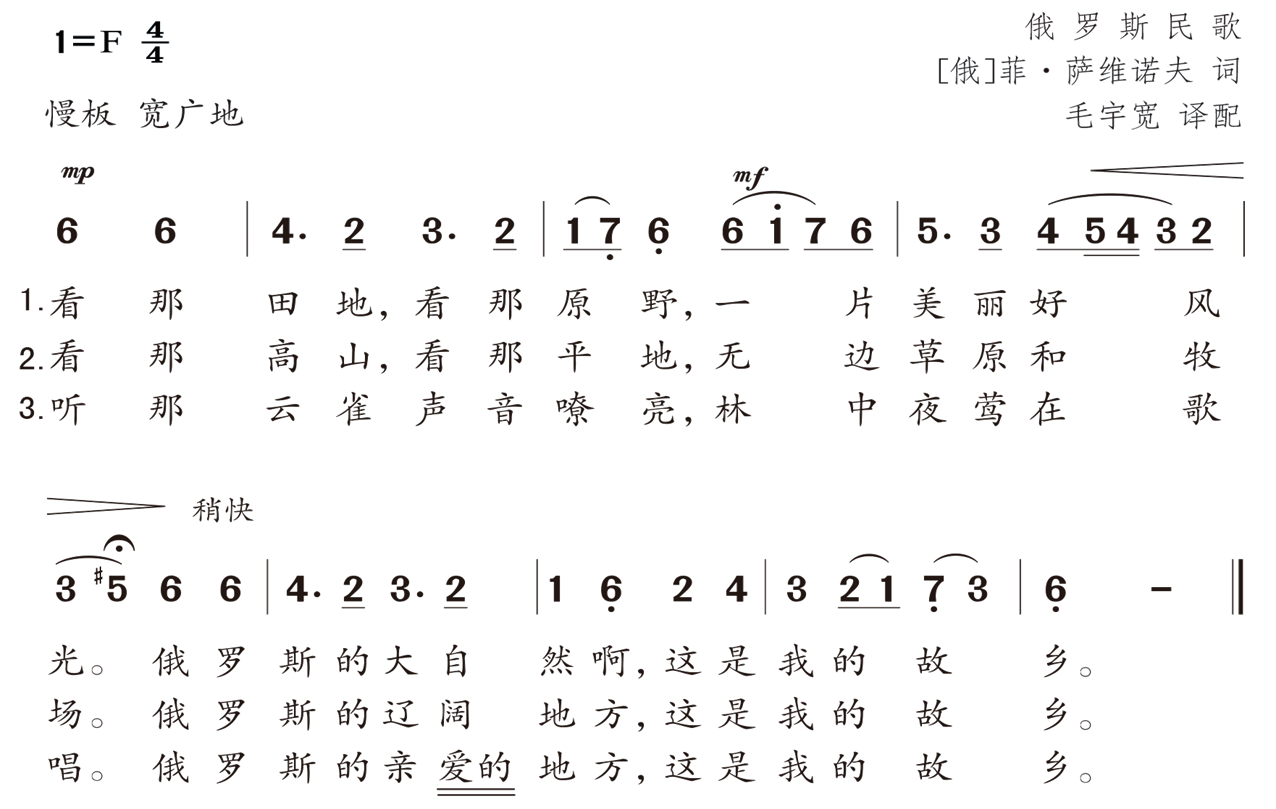 故 乡
《音乐记号让歌声更动听》——《连绵的延音记号》
慢板  宽广的
速度记号
延长记号
稍快
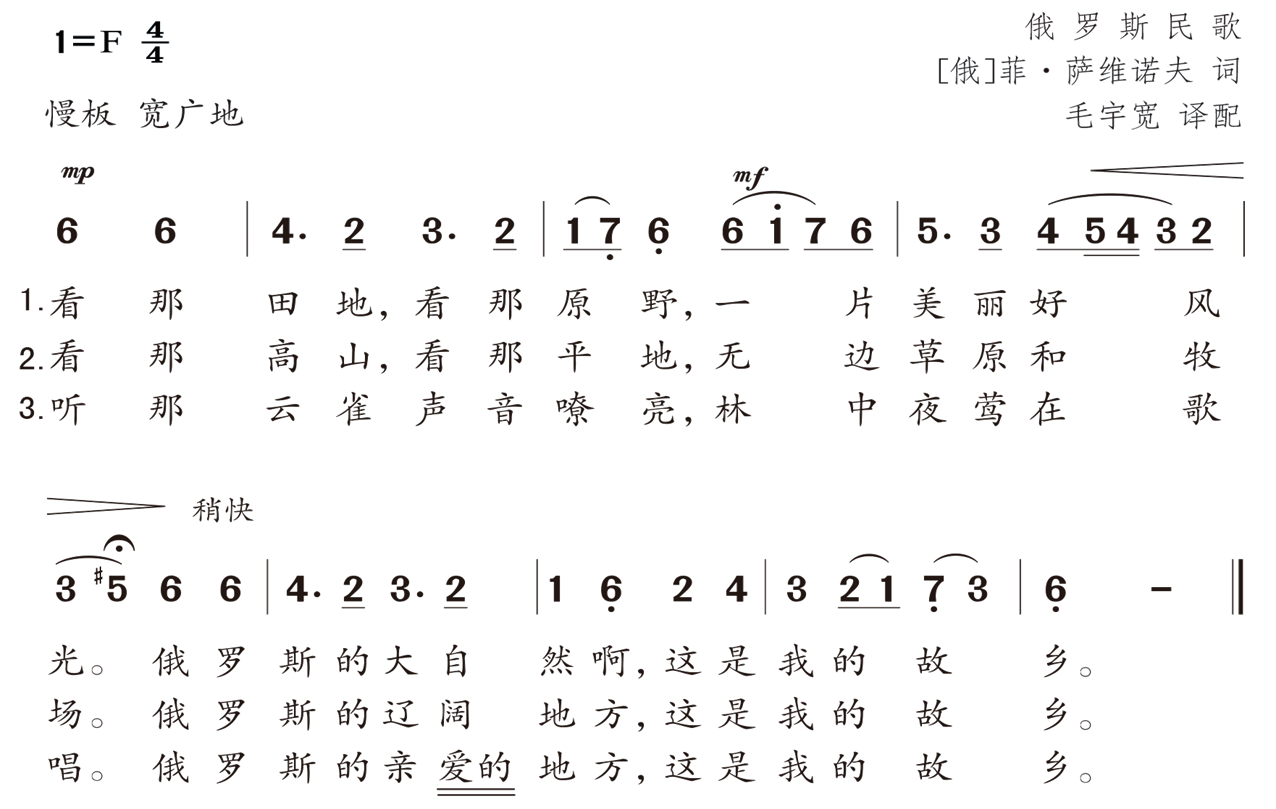 升记号
#
渐强
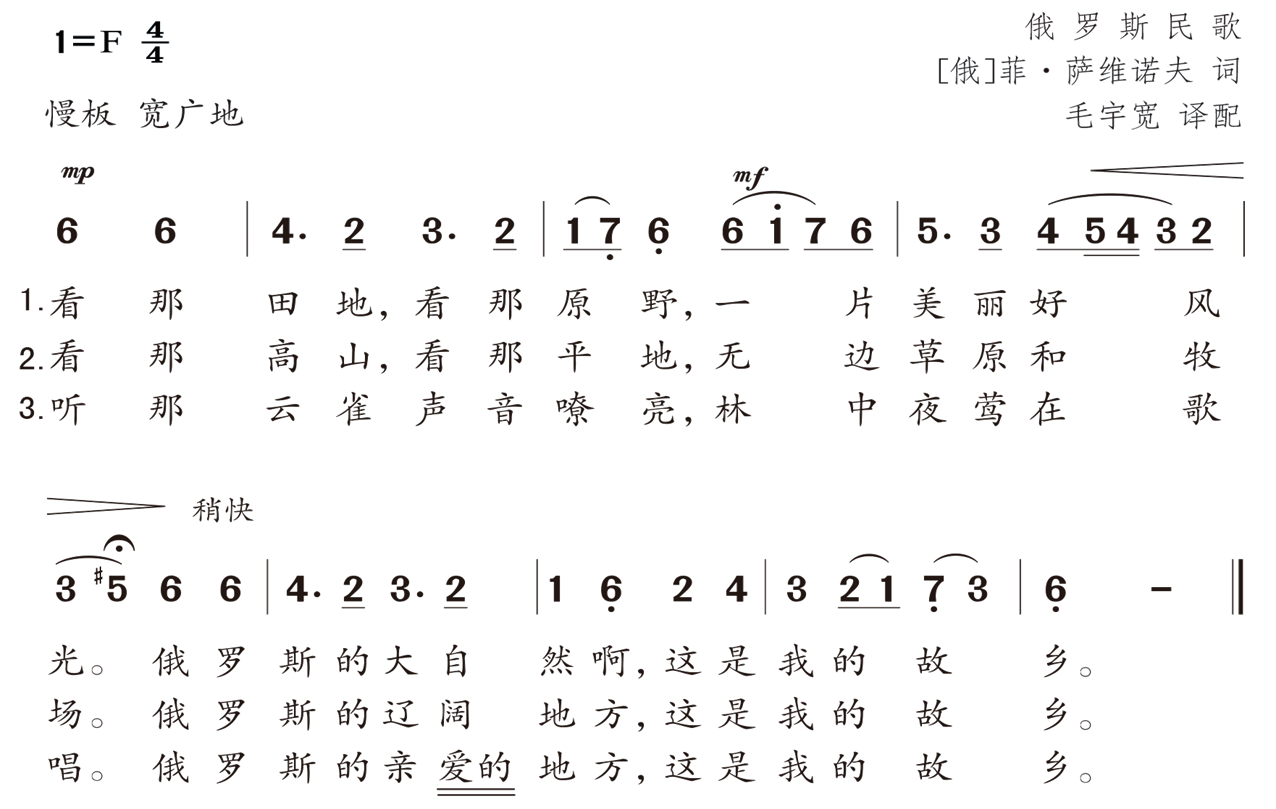 p
mp
mf
f
弱
中弱
中强
强
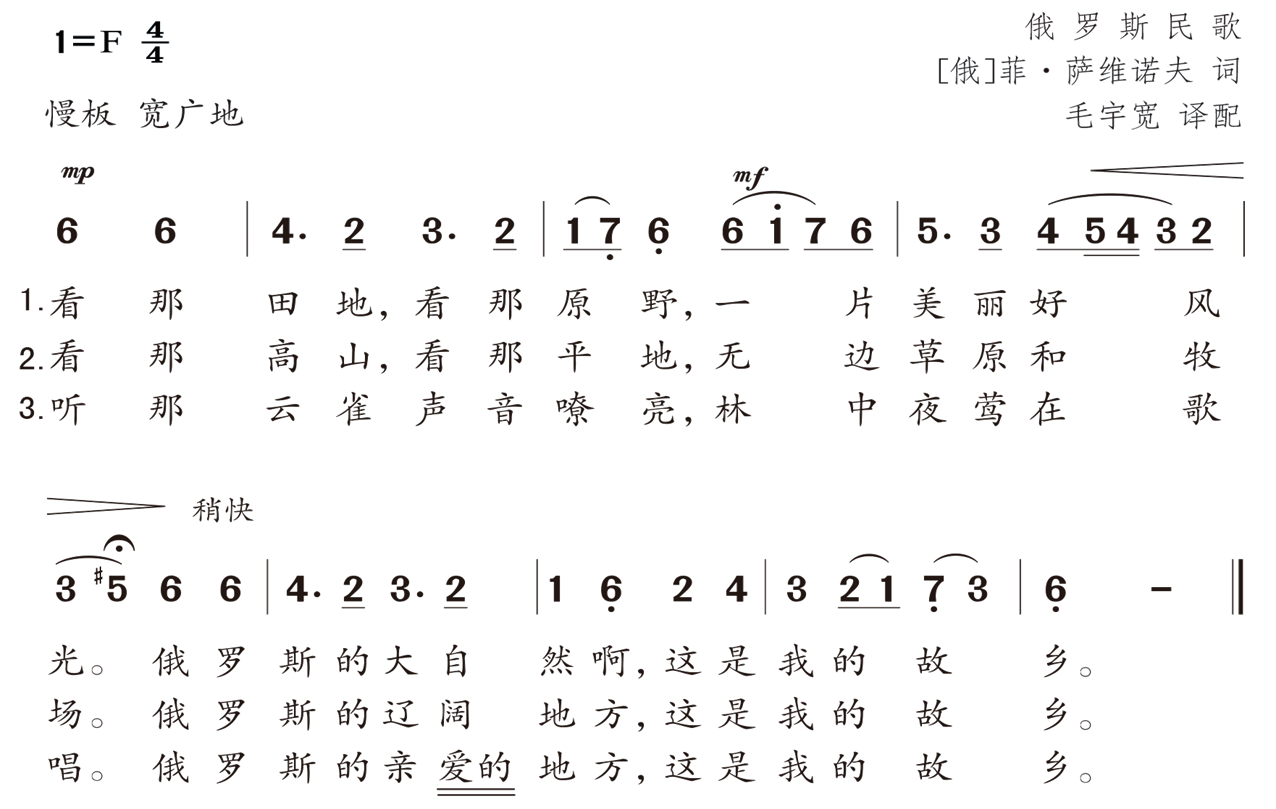 减弱
《音乐记号让歌声更动听》——《连绵的延音记号》
《音乐记号让歌声更动听》——《连绵的延音记号》
mf
mp
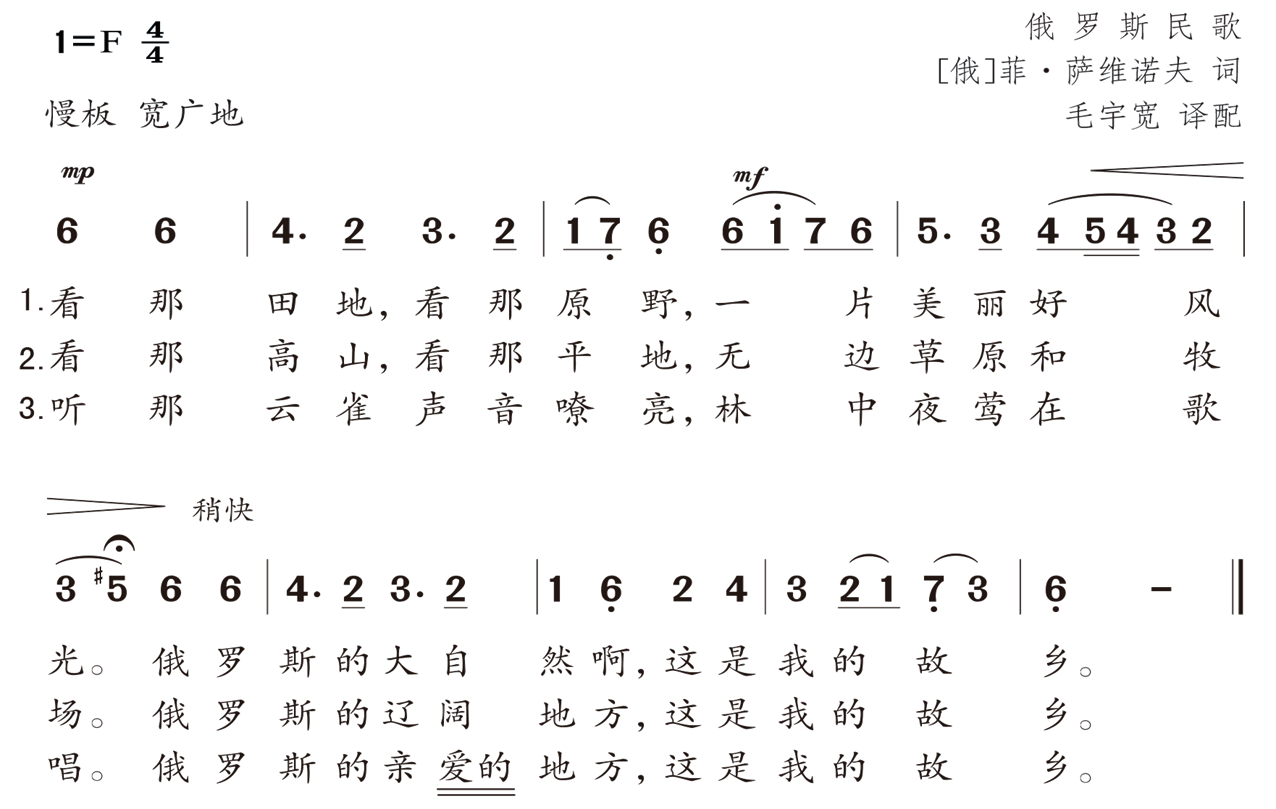 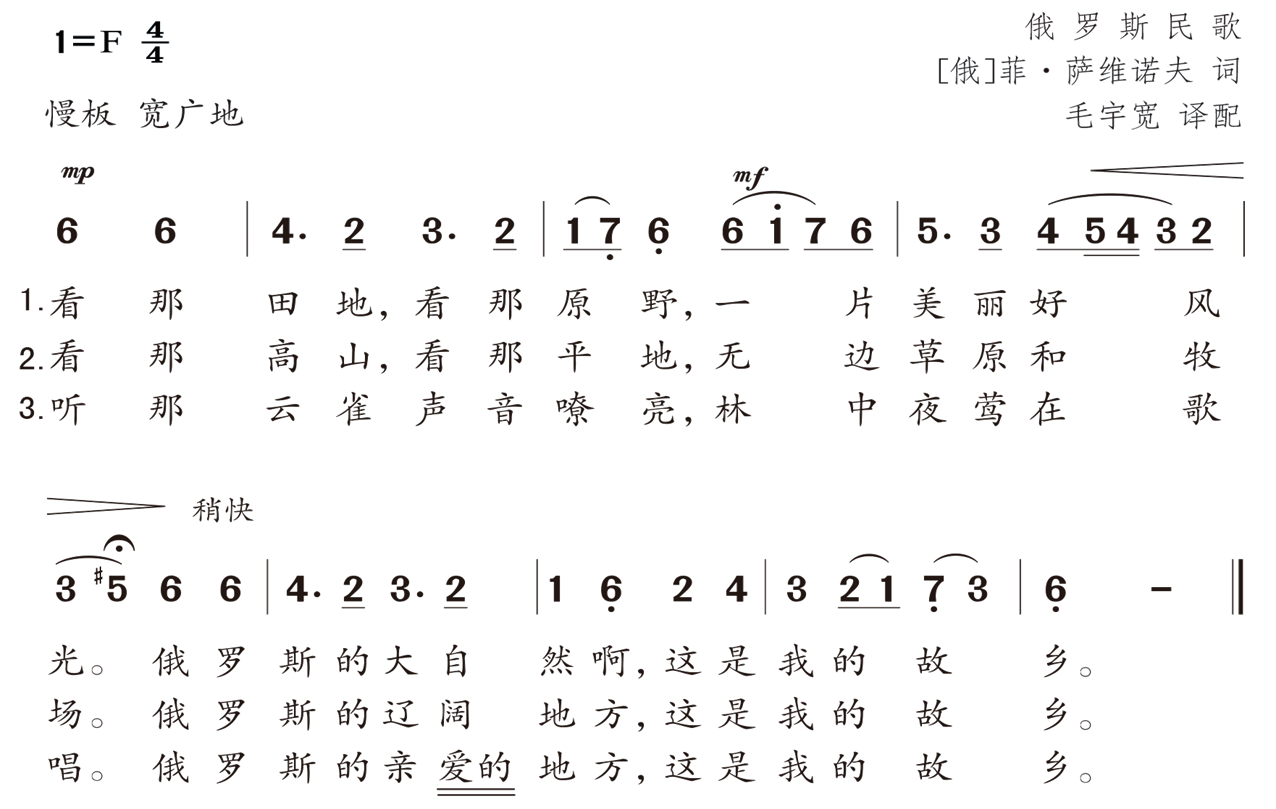 mp
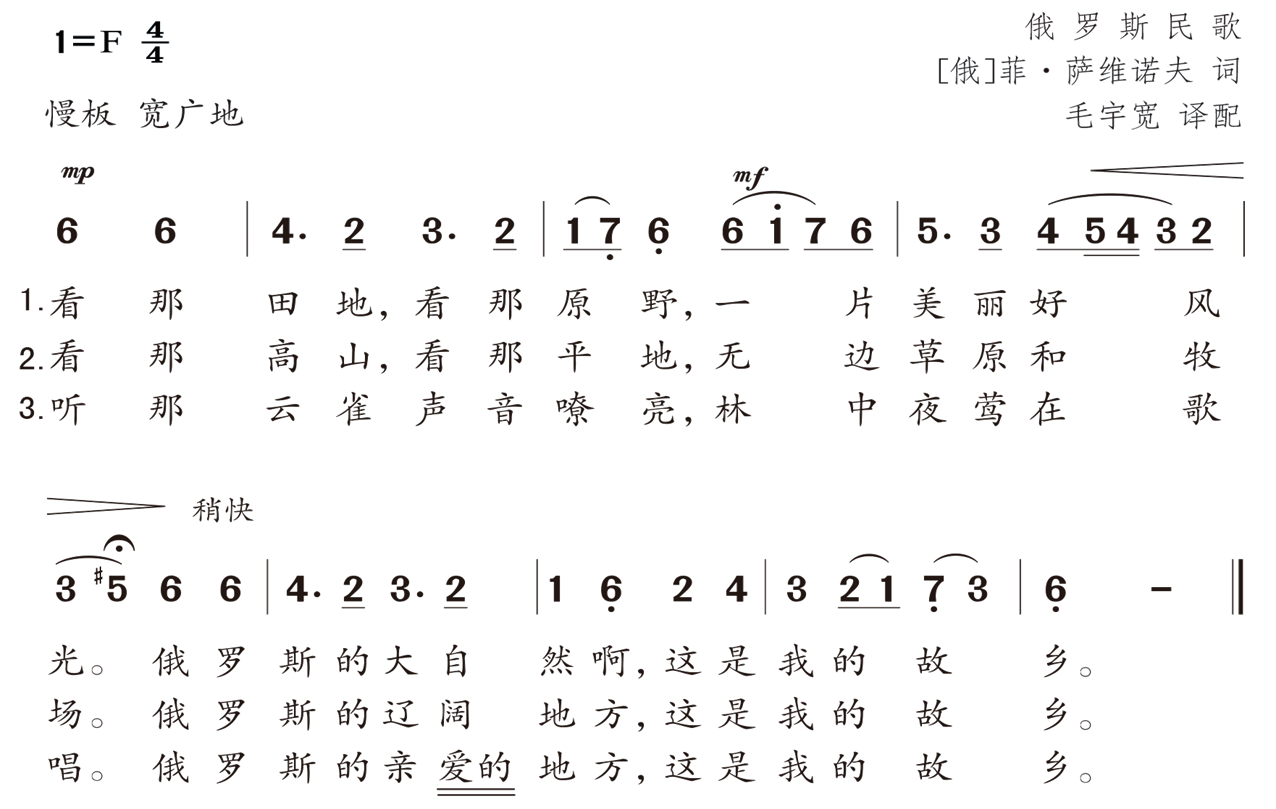 p
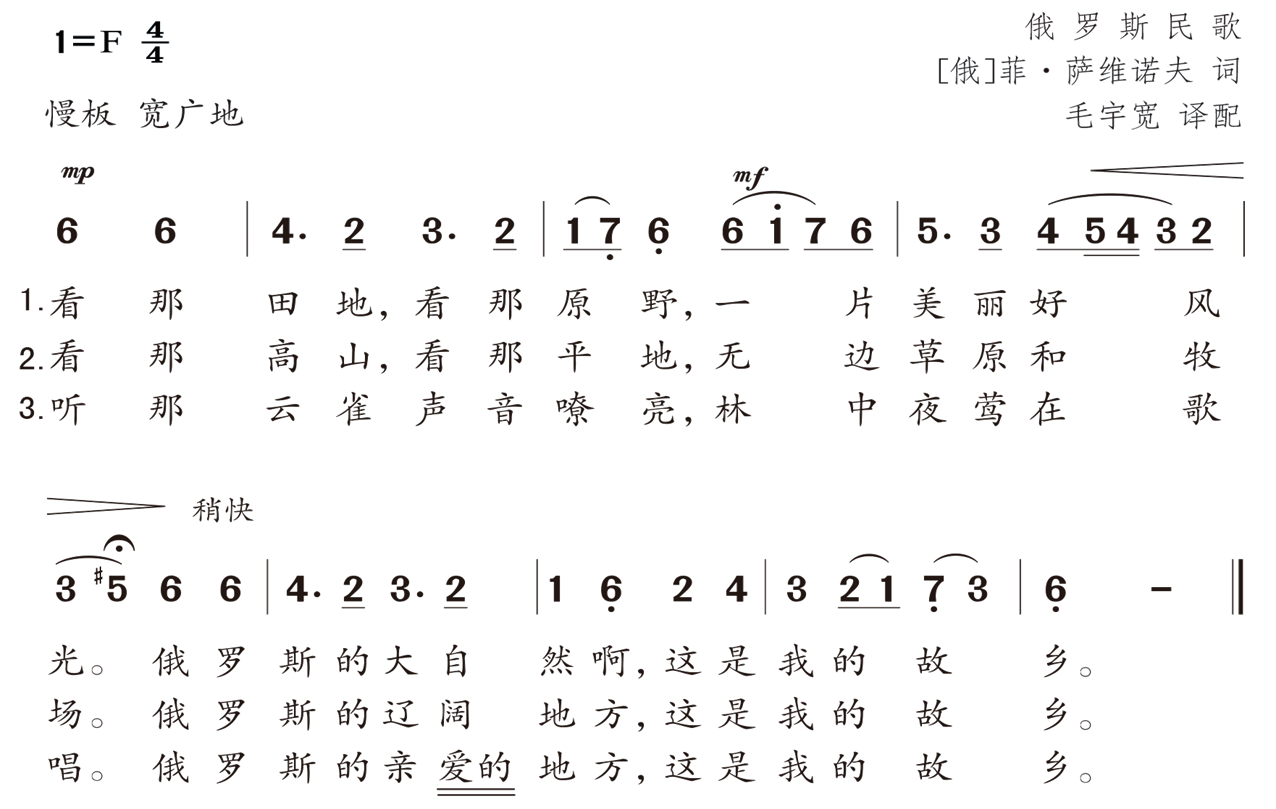 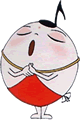 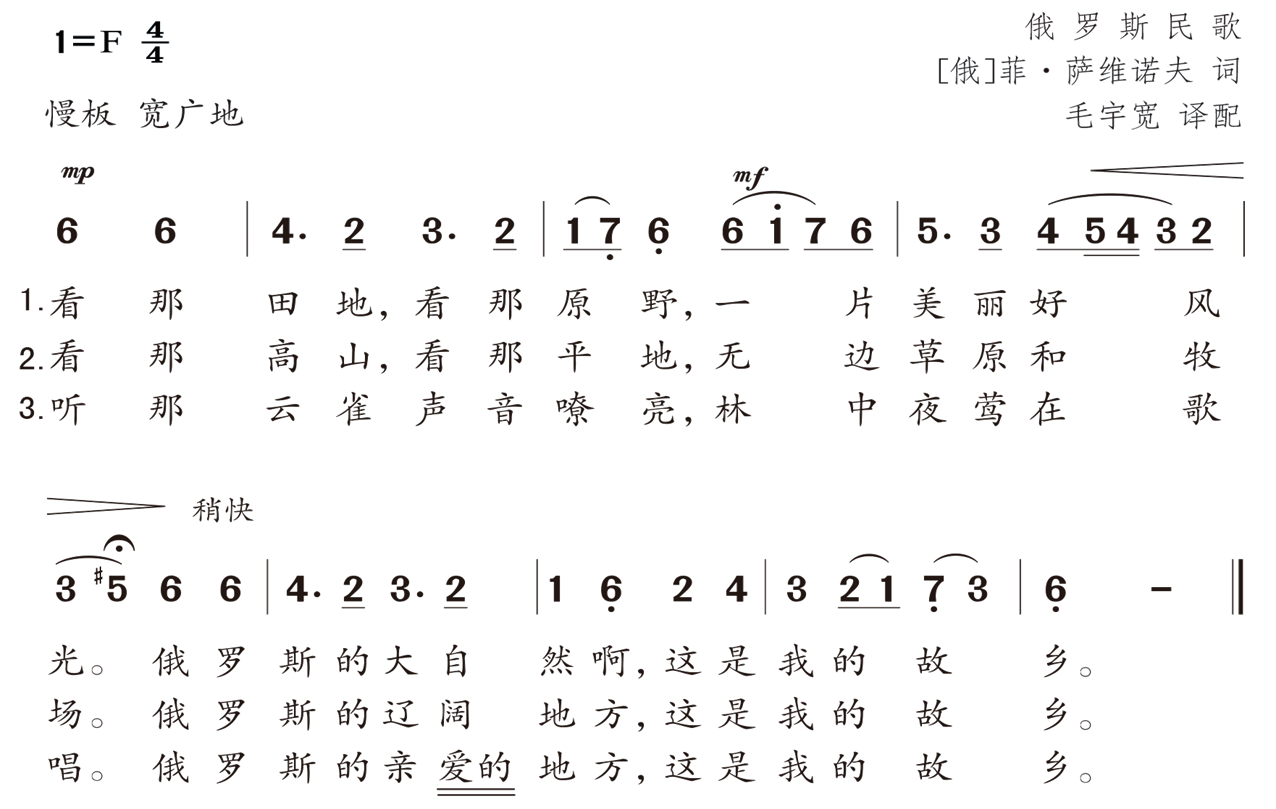 故 乡
《音乐记号让歌声更动听》——《连绵的延音记号》
慢板  宽广的
mp
mf
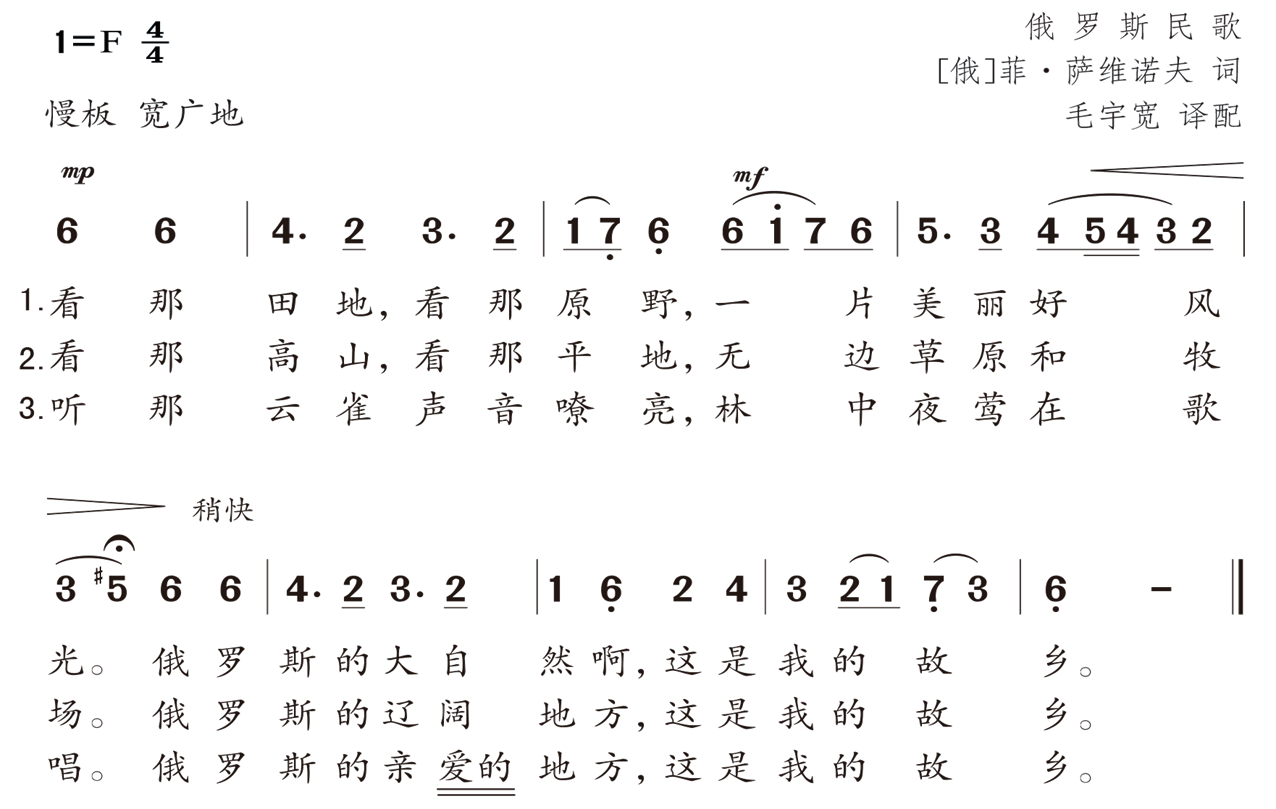 速度记号
延长记号
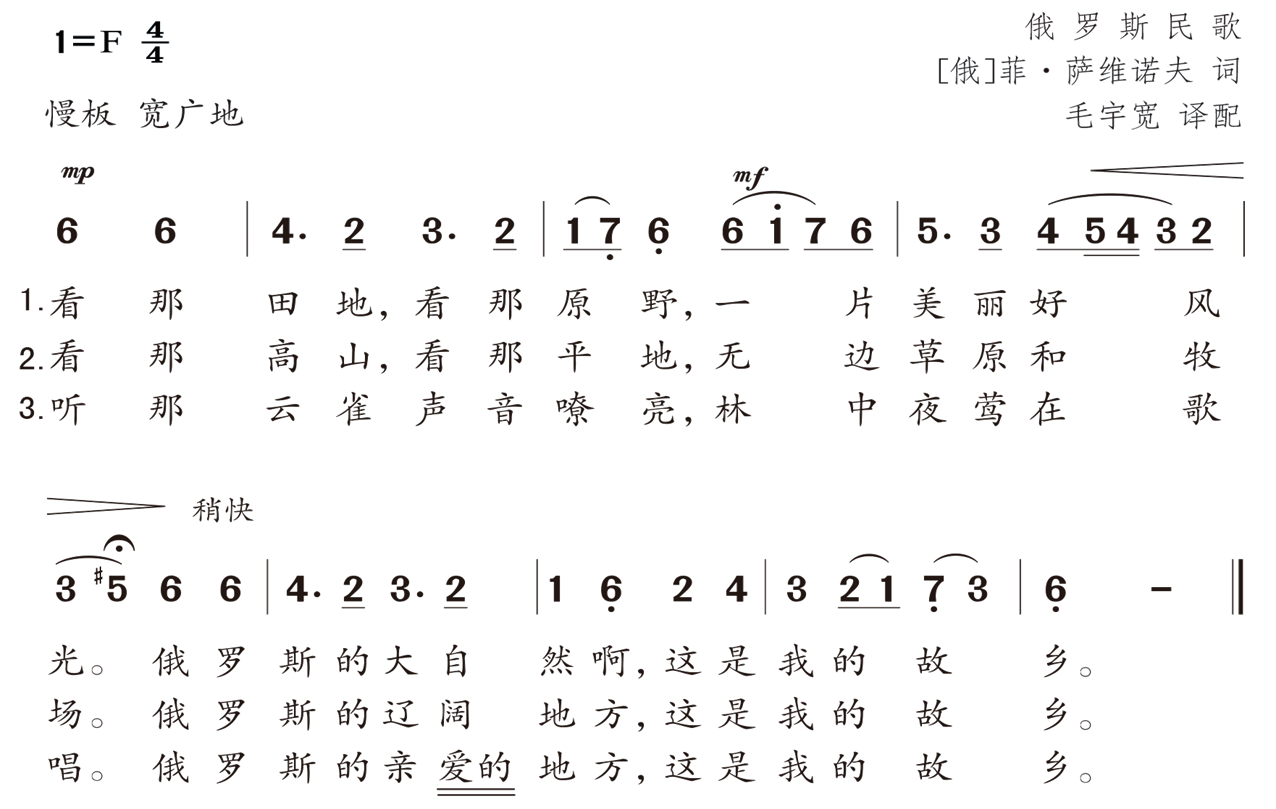 稍快
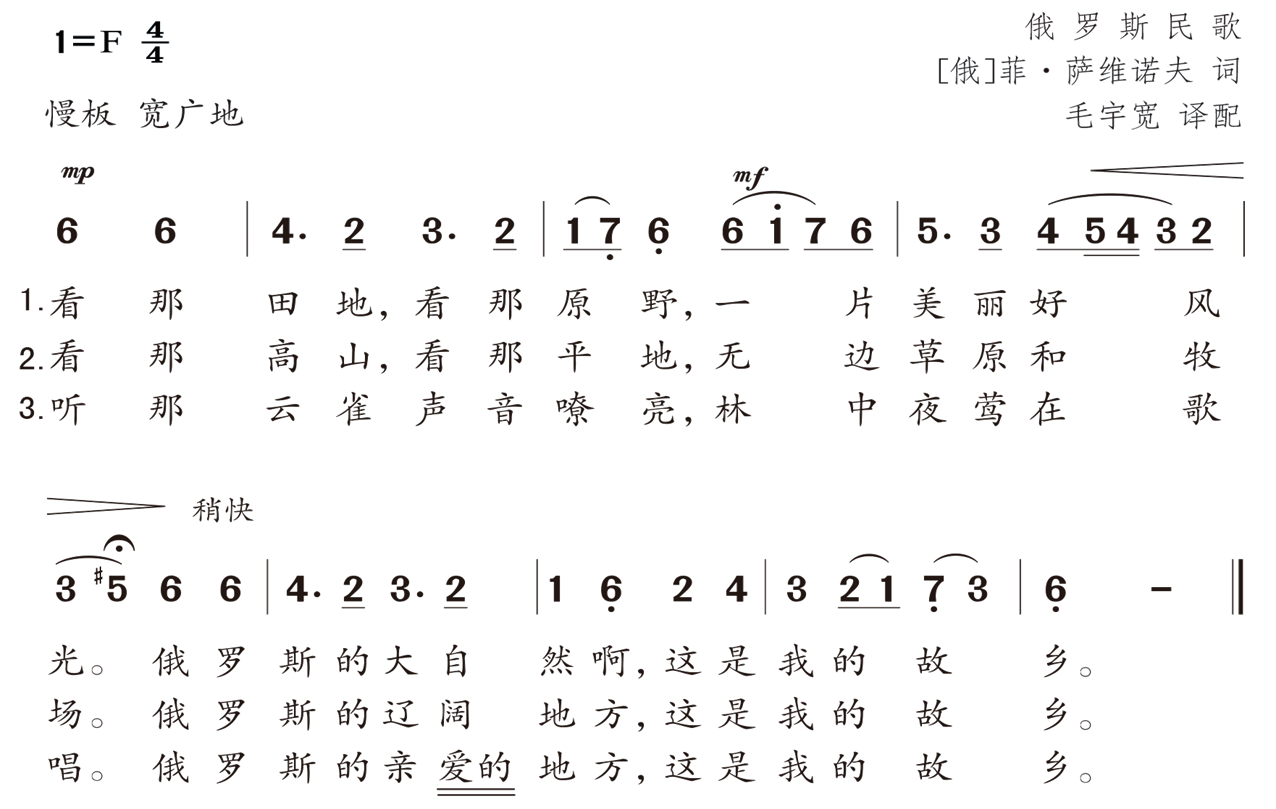 升记号
#
力度记号
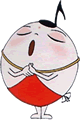 故 乡
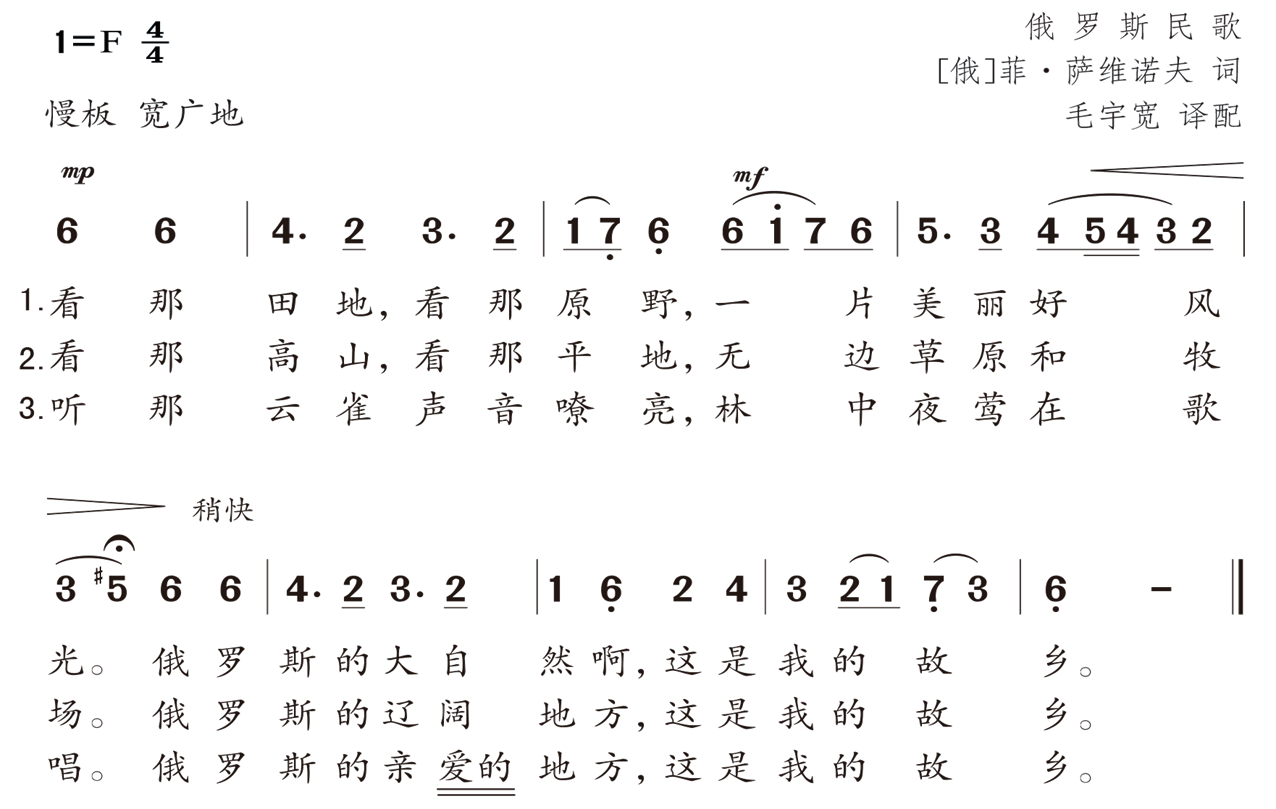 《音乐记号让歌声更动听》——《连绵的延音记号》
《音乐记号让歌声更动听》——《连绵的延音记号》
mf
mp
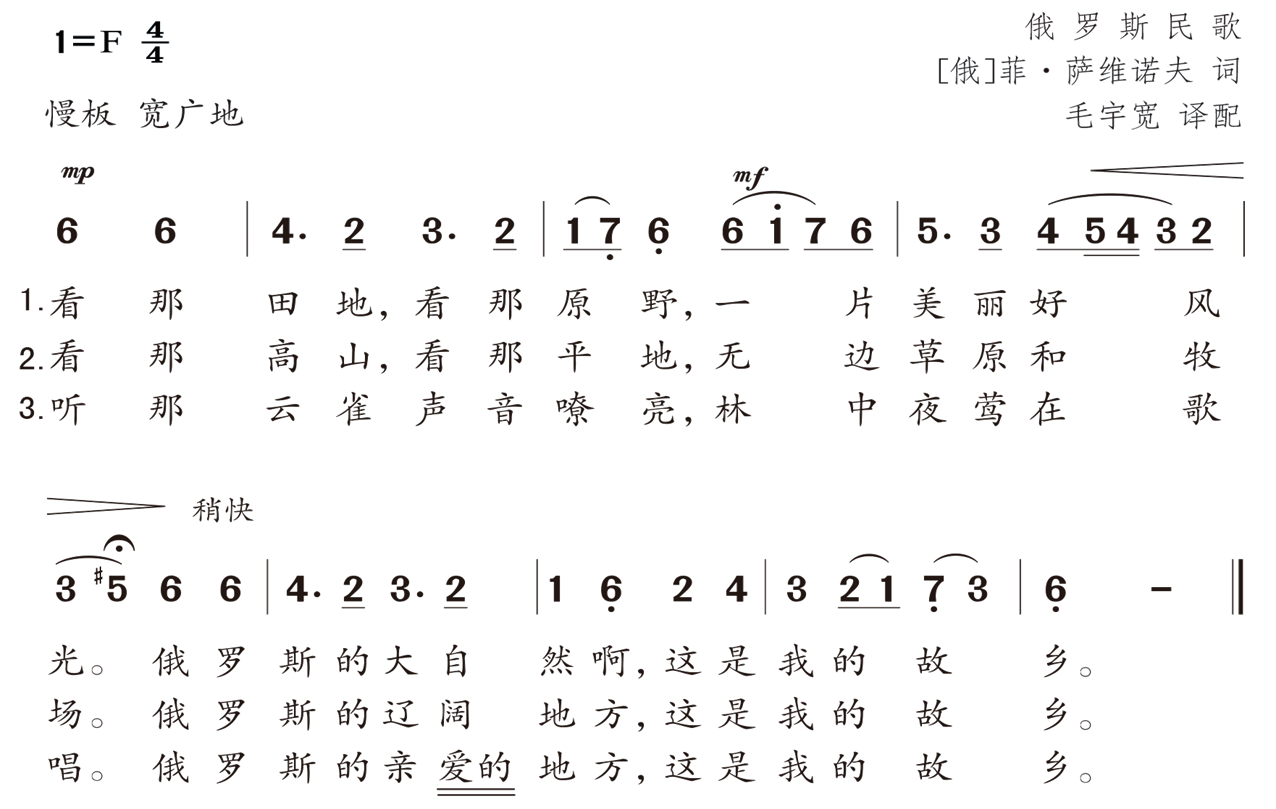 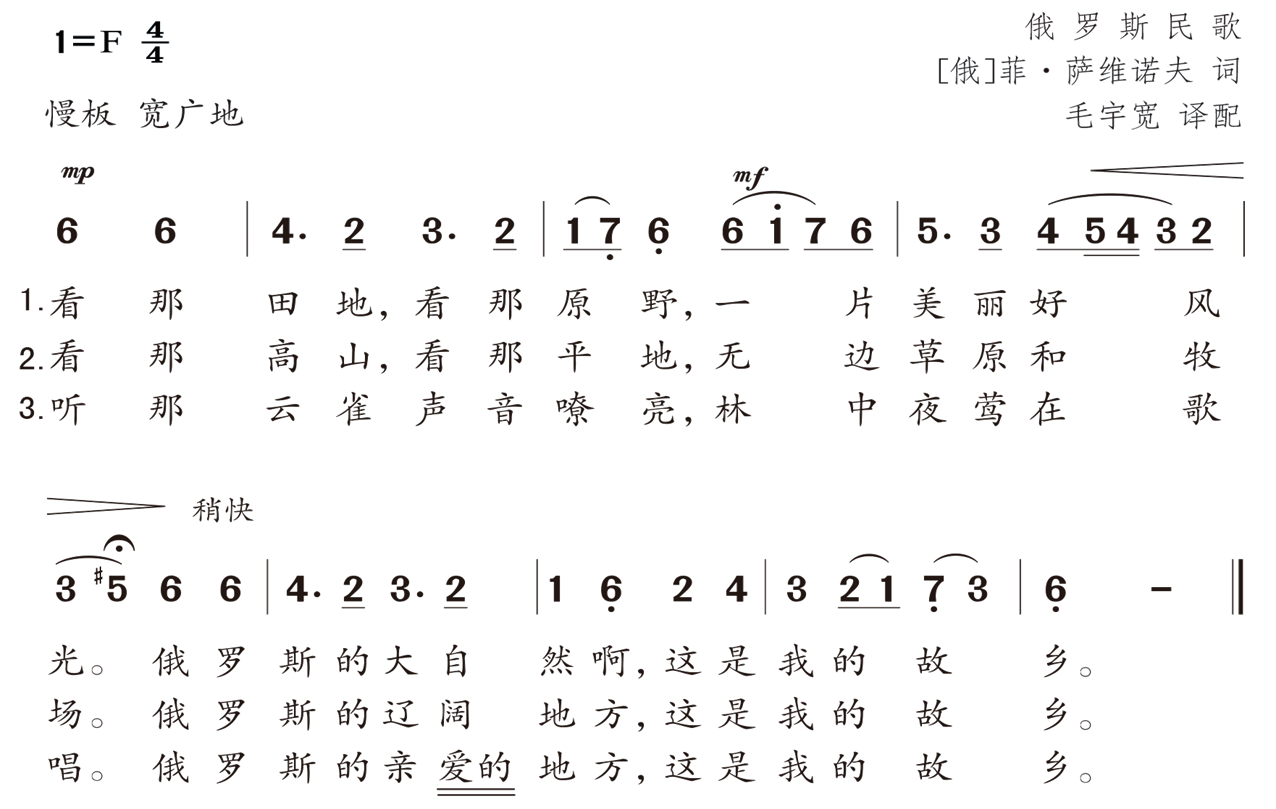 mp
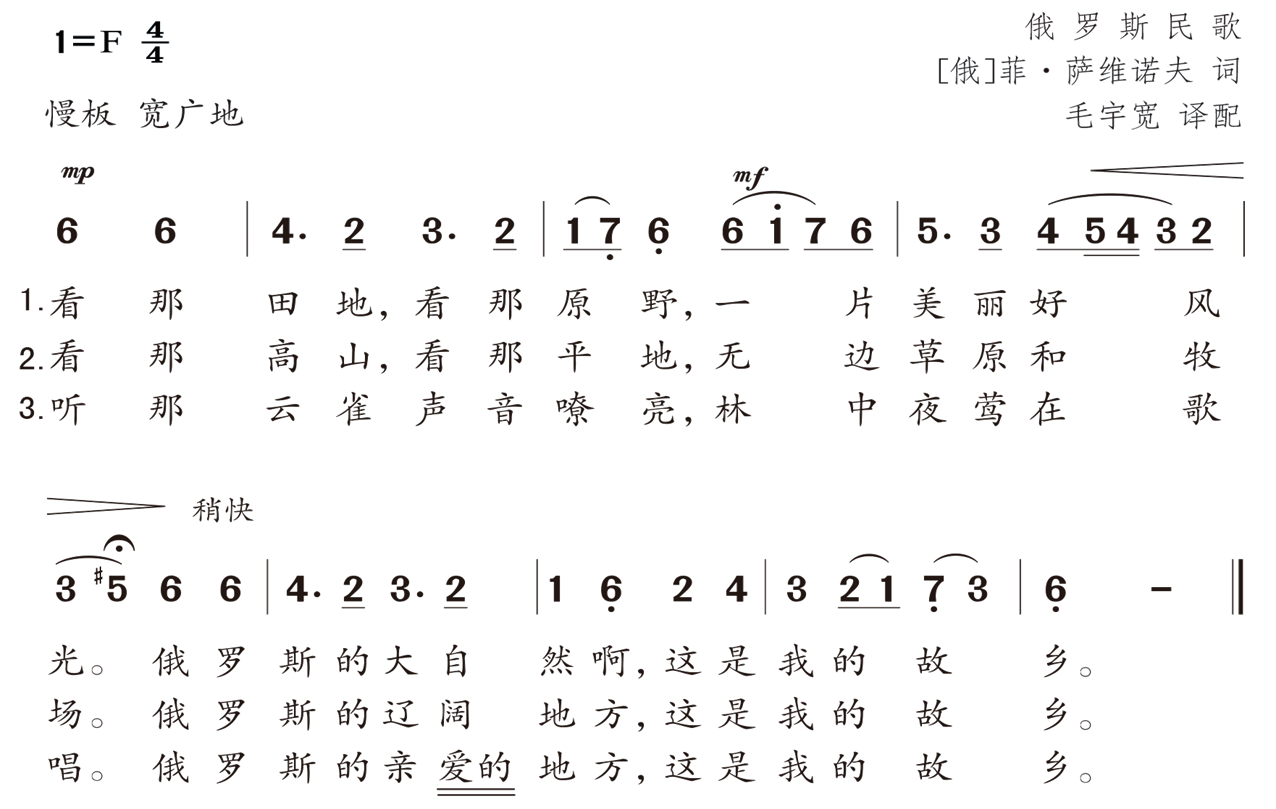 p
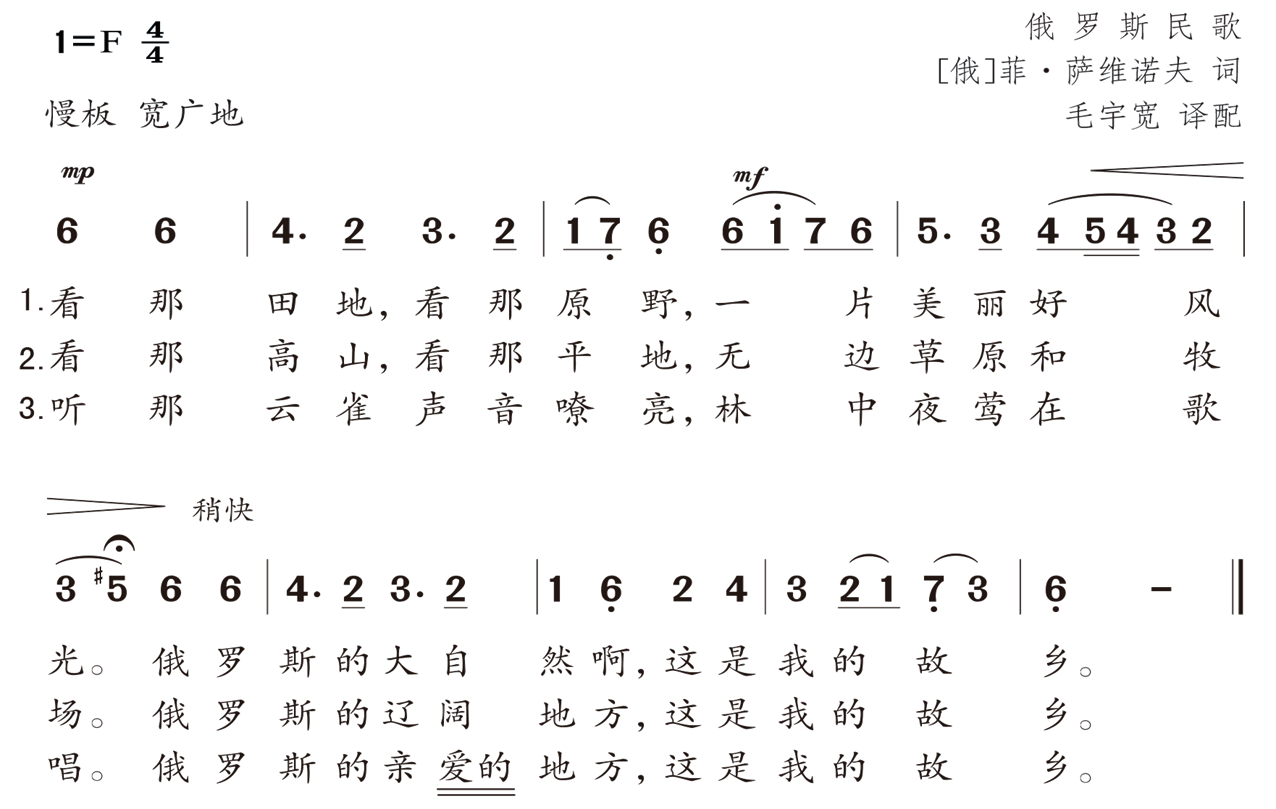 1.速度记号的使用让歌曲变得自由，有一种意犹未尽的感觉
2.升记号让歌曲更有俄国风味
3.力度记号可以让思乡之情变得更加浓郁
《音乐记号让歌声更动听》——《连绵的延音记号》
速度记号
力度记号
升记号
力度记号
自由、宽广
浓郁的依恋之情
俄国风味